আজকের পাঠে 
      সবাইকে 
        স্বাগত জানাচ্ছি।
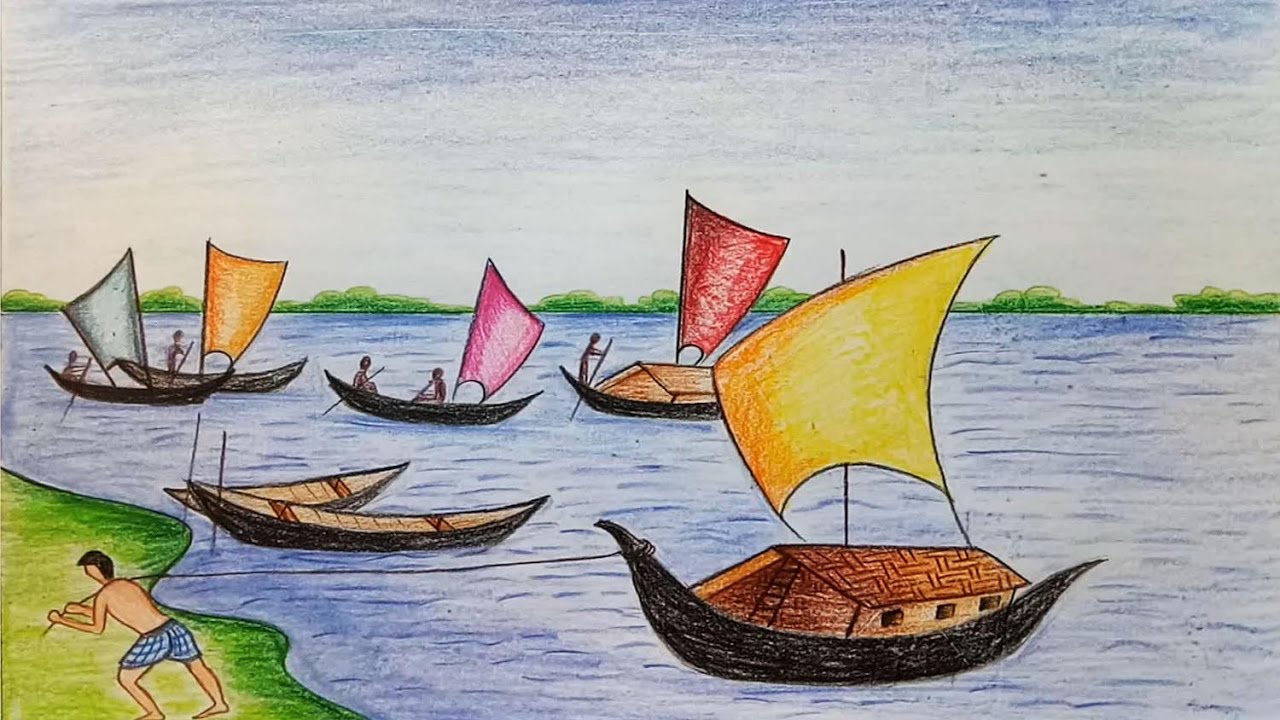 শ্রেণি-ষষ্ঠ,
বিষয়-বাংলাদেশ ও বিশ্বপরিচয়,
সময়ঃ ৫০ মিনিট,
মোঃমোশফিকুর রহমান
সহকারি শিক্ষক,
রণচন্ডী স্কুল এন্ড কলেজ,
কিশোরগঞ্জ, নীলফামারী
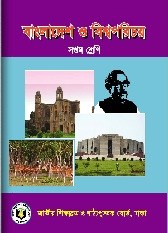 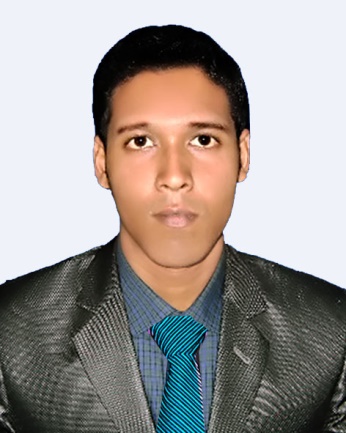 বাংলাদেশের গ্রামীণ অর্থনীতি
অধ্যায়- সপ্তাম (বাংলাদেশের অর্থনীতি),
পাঠের শিরোনাম-  বাংলাদেশের গ্রামীণ অর্থনীতি।
শিখনফল
১) বাংলাদেশের গ্রামীন অর্থনীতি কী তা বলতে পারবে।
2) বাংলাদেশের গ্রামীন অর্থনীতিতে কৃষির ভূমিকা ব্যাখ্যা করতে পারবে।
৩) বাংলাদেশের গ্রামীন অর্থনীতির গুরুত্ব  বিশ্লেষন পারবে।
ছবিগুলো ভালভাবে লক্ষ্য করঃ
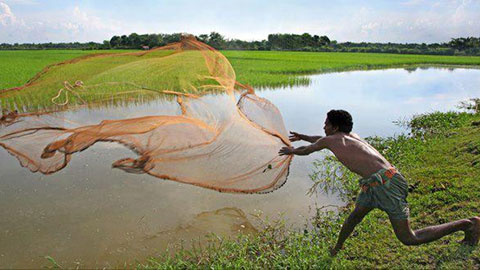 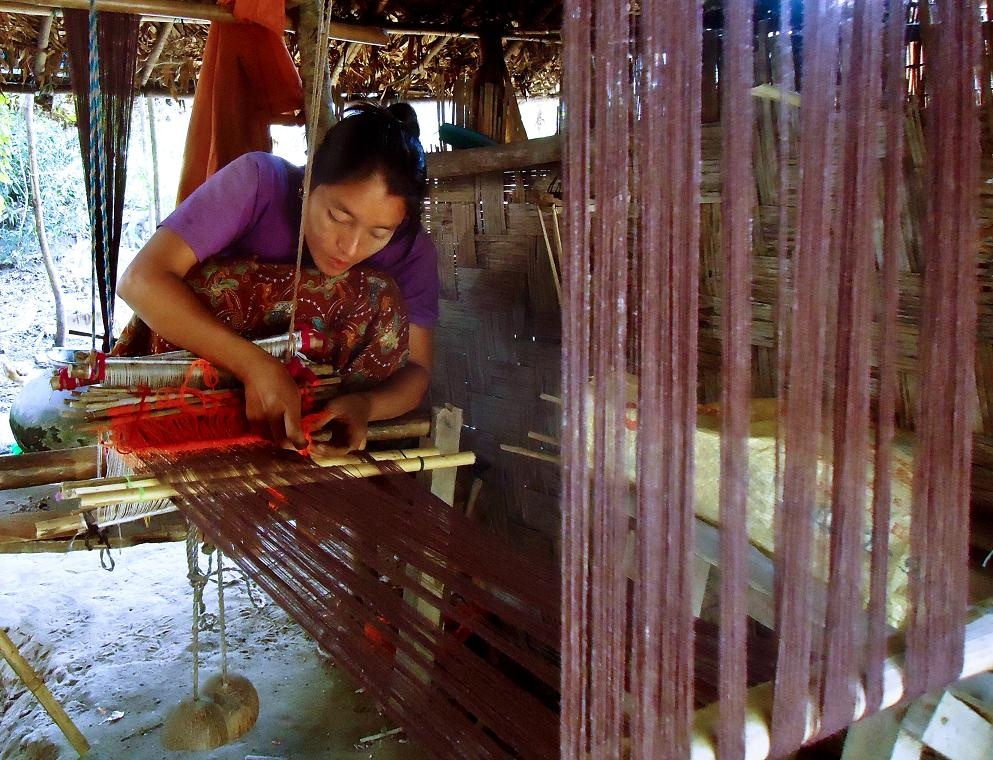 তাঁতি কাপড় বুনছে
জেলে জাল দিয়ে মাছ ধরছে
ছবিগুলো ভালভাবে লক্ষ্য করঃ
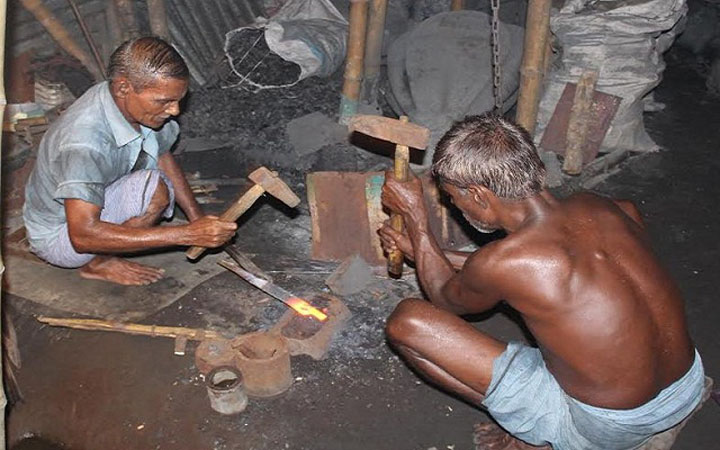 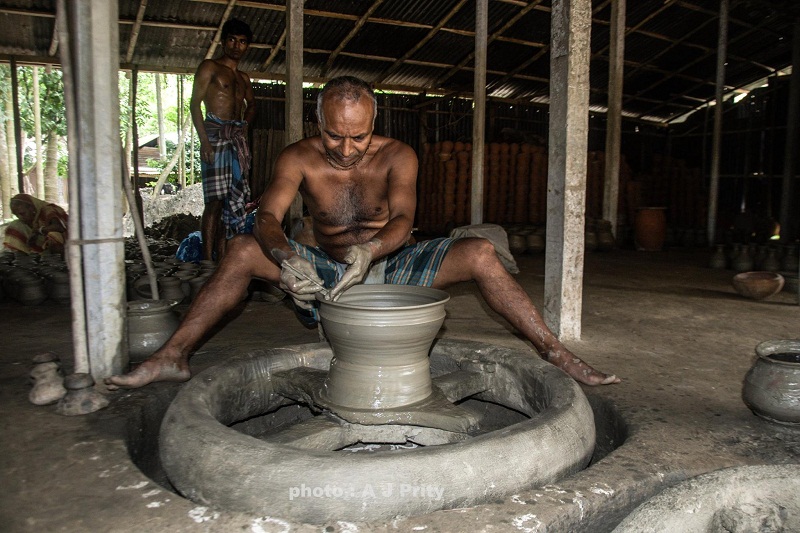 কামার লোহা দিয়ে হাতিয়ার তৈরী করছে
কুমোর মাটির পাতিল তৈরি করছে
ছবিগুলো ভালভাবে লক্ষ্য করঃ
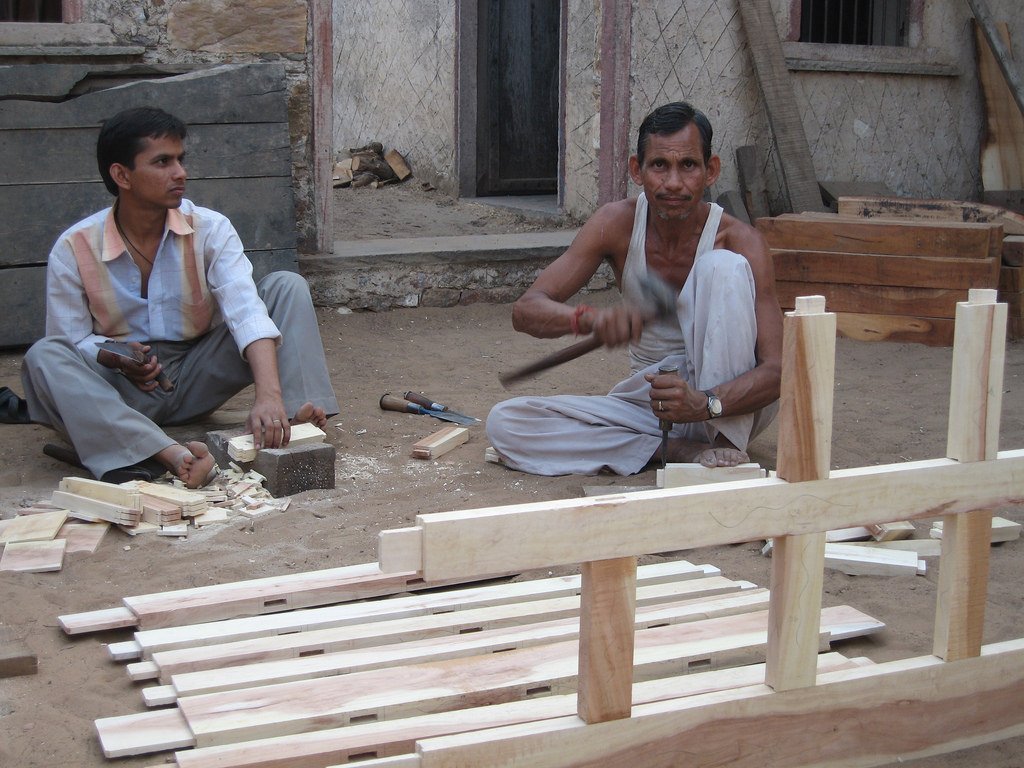 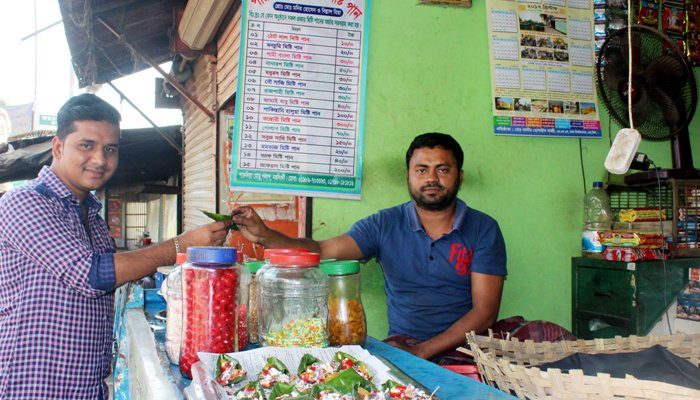 মুদি দোকানে কেনাবেচা করছে
ছুতোর কাঠ দিয়ে আসবাবপত্র  তৈরী করছে
একক কাজ
সময়ঃ ৩ মিনিট
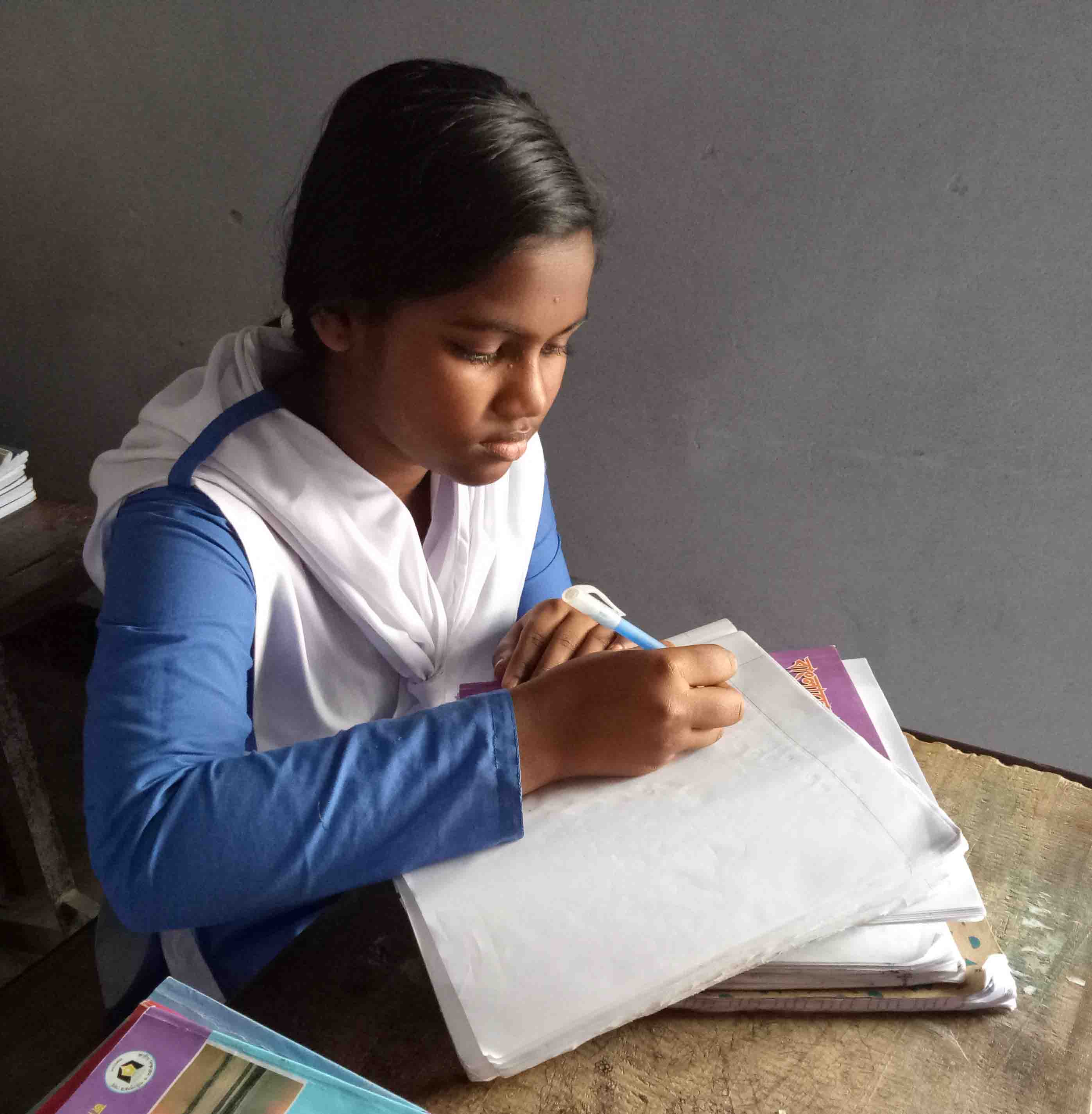 বাংলাদেশের গ্রামীন অর্থনীতি কী?
ছবিগুলোতে কি দেখতে পাচ্ছঃ
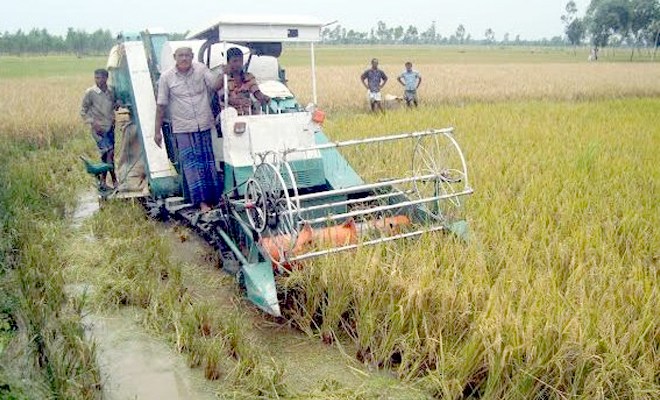 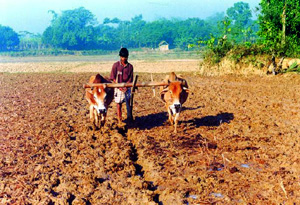 পুরনো পদ্ধতিতে চাষাবাদ
আধুনিক পদ্ধতিতে চাষাবাদ
ছবিগুলোতে কি দেখতে পাচ্ছঃ
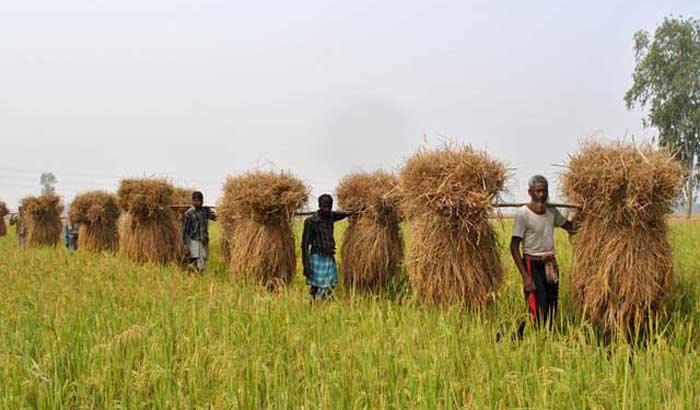 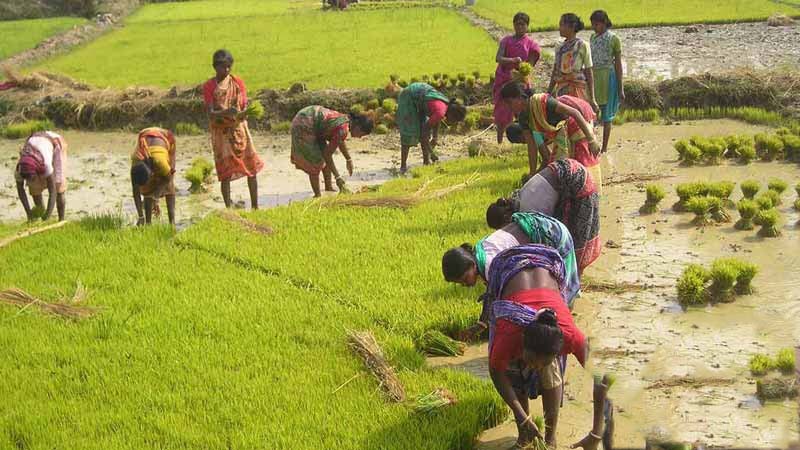 গ্রামের অধিকাংশ মানুষেই কৃষির উপর নির্ভরশীল
ছবিগুলোতে কি দেখতে পাচ্ছঃ
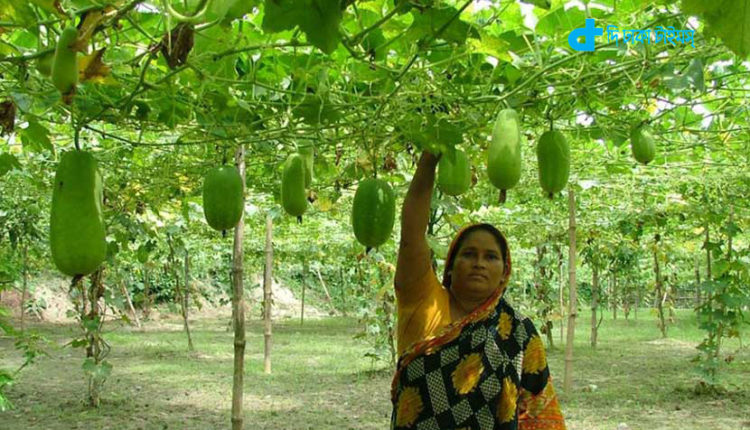 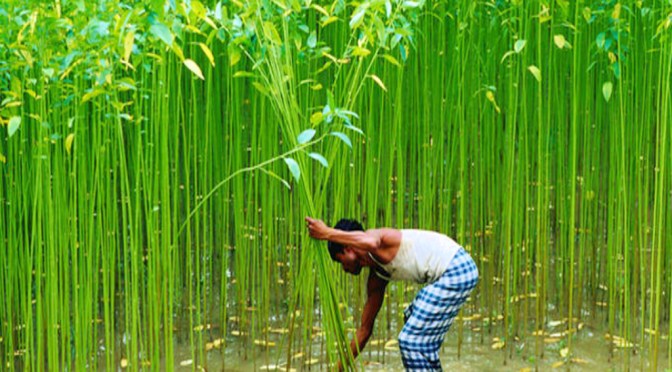 কৃষানী কুমড়ো চাষ করে জীবিকা নির্বাহ করছে
কৃষক পাট চাষ করে জীবিকা নির্বাহ করছে
জোড়ায় কাজ
সময়ঃ ৫ মিনিট
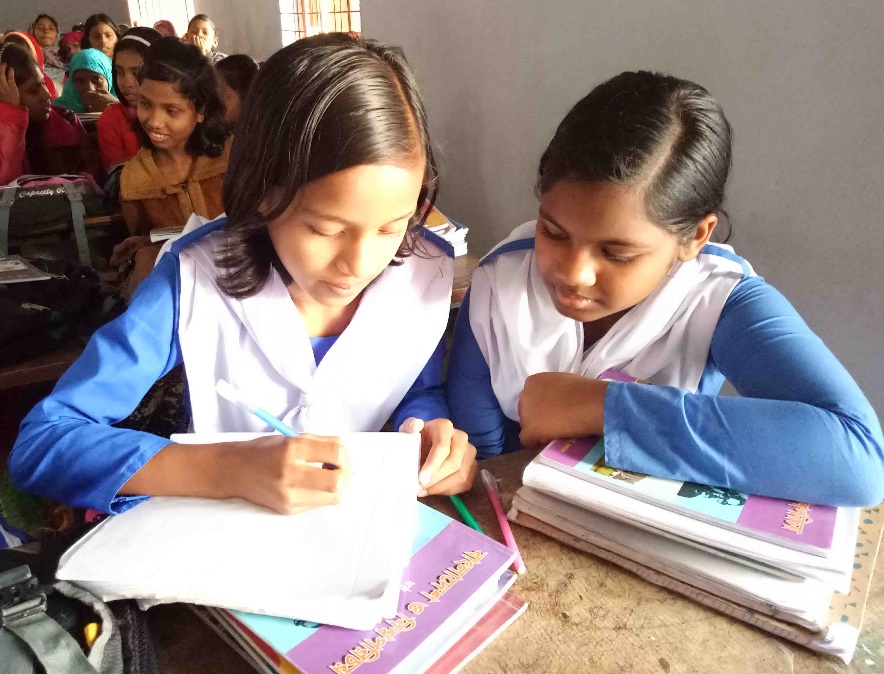 বাংলাদেশের গ্রামীন অর্থনীতিতে কৃষির ভূমিকা ব্যাখ্যা কর।
নিচের ছবিগুলো ভাল করে লক্ষ্য করঃ
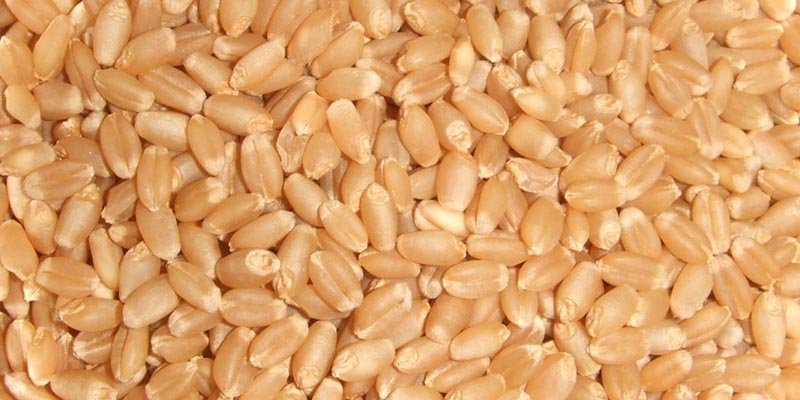 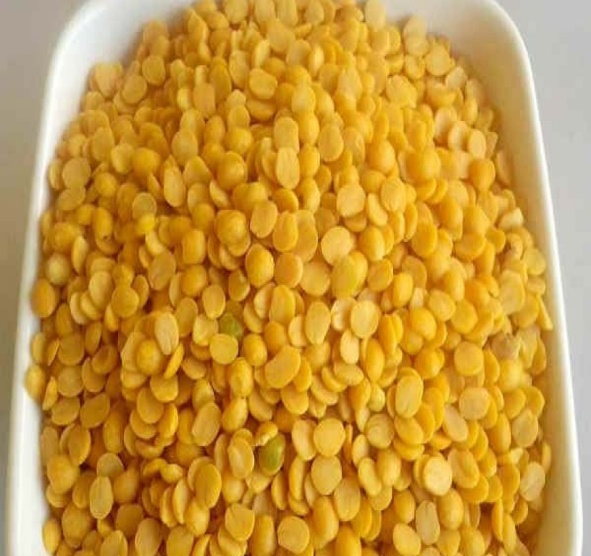 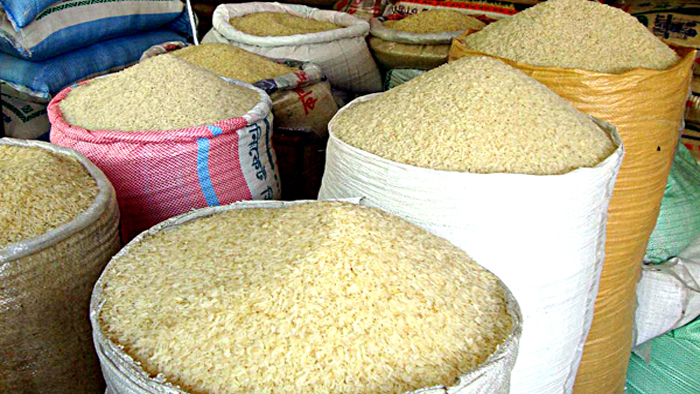 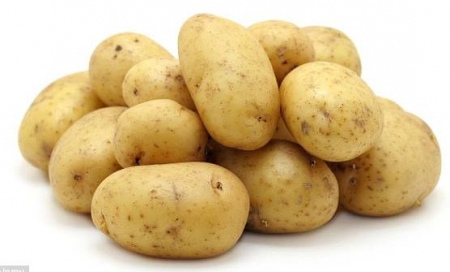 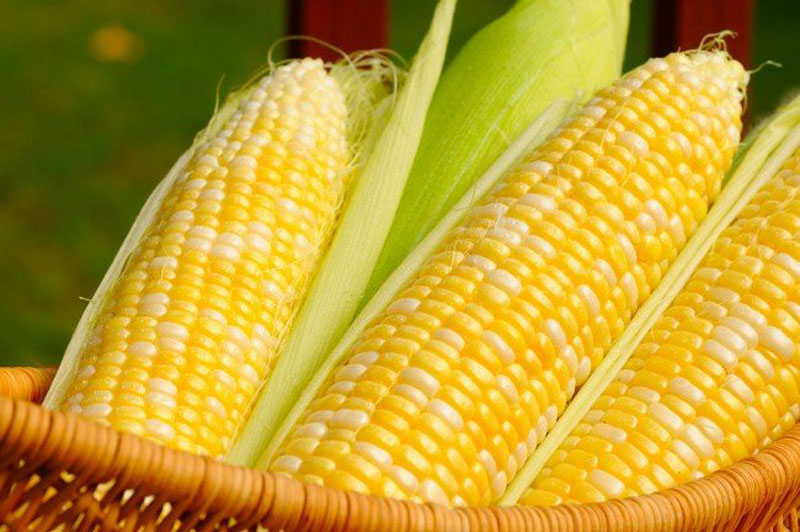 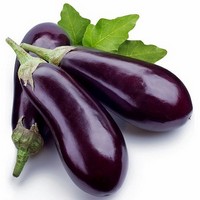 বাংলাদেশের মোট খাদ্য চাহিদার বড় অংশ আসে কৃষি থেকে
নিচের ছবিগুলো ভাল করে লক্ষ্য করঃ
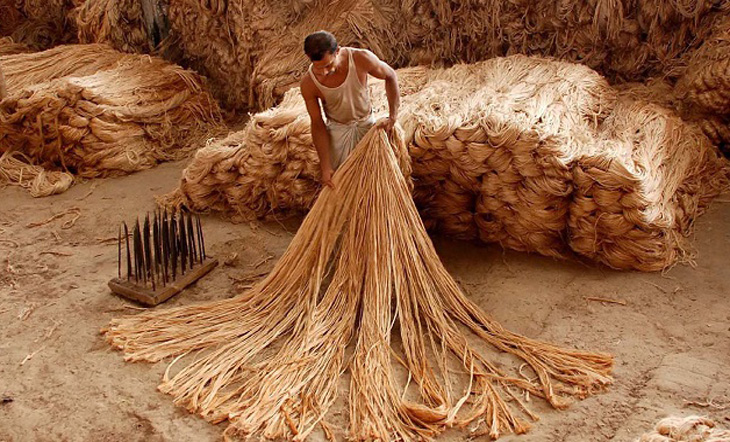 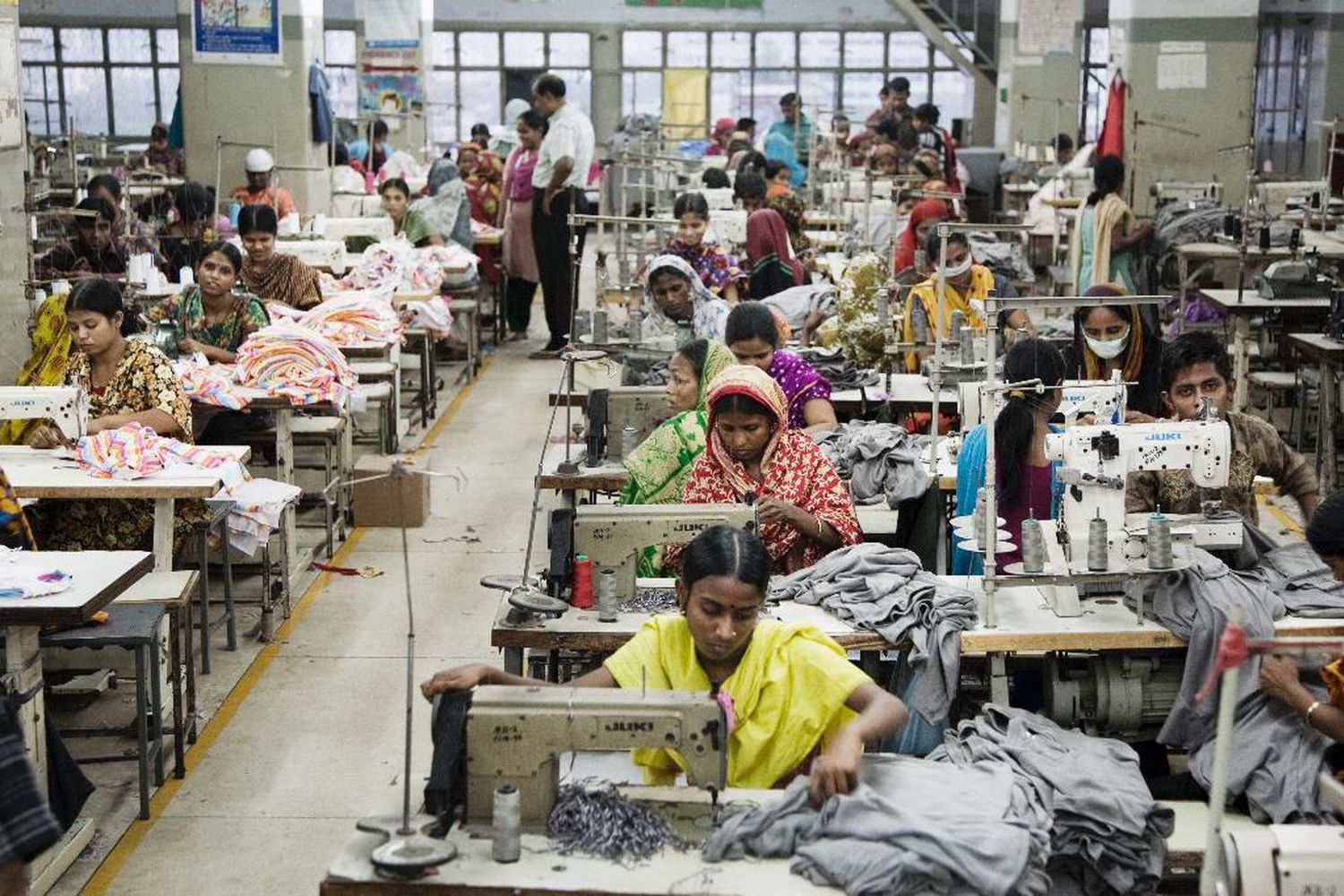 বাংলাদেশের শিল্প কাঁচামালের অন্যতম উৎস হচ্ছে গ্রামীন কৃষিখাত
নিচের ছবিগুলো ভাল করে লক্ষ্য করঃ
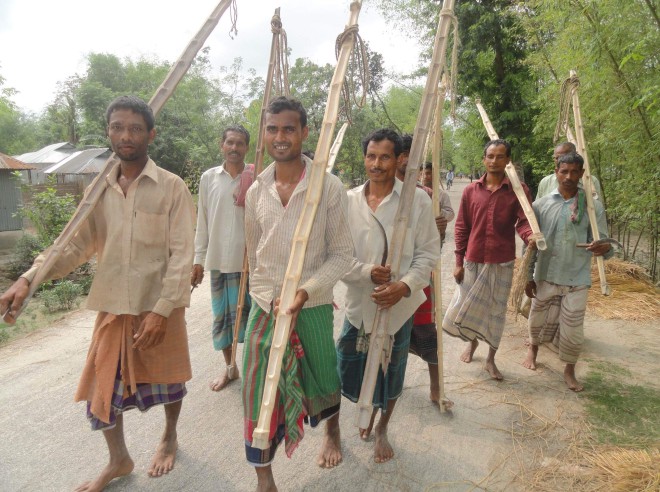 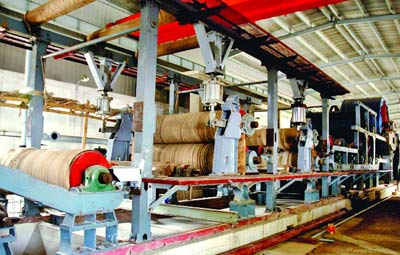 বাংলাদেশ শিল্প-বানিজ্য ও জনগনের কর্মসংস্থানের বিষয়টি গ্রামীন অর্থনীতির উপর নির্ভরশীল
সময়ঃ ৭ মিনিট
দলীয় কাজ
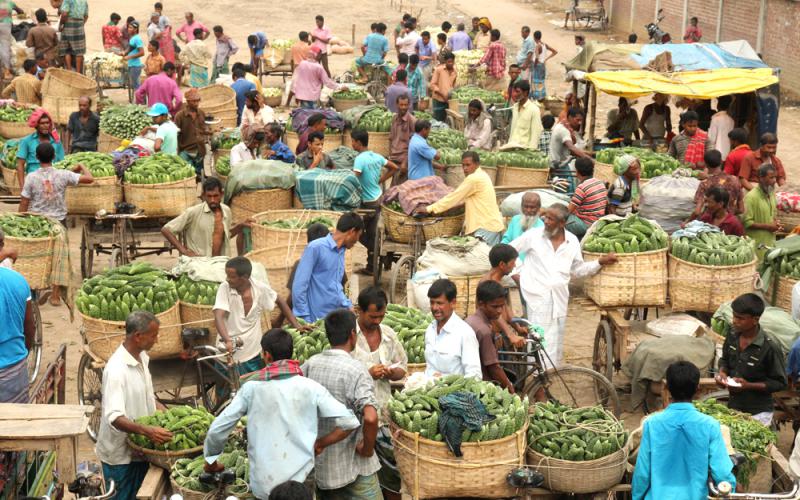 বাংলাদেশের গ্রামীন অর্থনীতির গুরুত্ব  বিশ্লেষন কর।
মূল্যায়ন
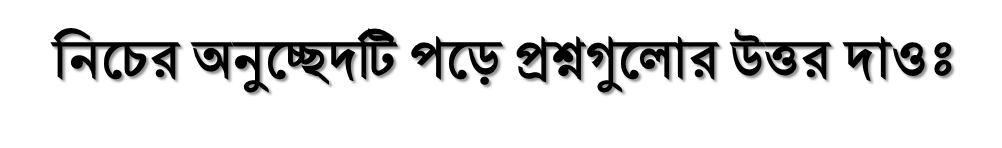 আশরাফ আলী তার কারখানায় পশুর চামড়া দিয়ে ব্যাগ তৈরী করেন। প্রথম বছরে ইংল্যান্ডে তার তৈরী ব্যাগ স্বল্প পরিমানে বিক্রি হলেও তিন বছর শেষে ইউরোপের কয়েকটি দেশে তার পণ্যের ব্যাপক চাহিদা পরিলক্ষিত হয়। অন্যদিকে তার স্ত্রী মিসেস জমিলা প্রতিদিন বাড়ীর উঠানে খামার থেকে প্রায় শতাধিক ডিম বাজারে বিক্রি করেন। দুজনের যৌথ প্রচেষ্টায় তাদের সুখের সংসার।
ক) বাংলাদেশ কি প্রধান দেশ?
খ) মিসেস জমিলার কাজটি অর্থনীতির কোন খাতের সাথে সংগতিপূর্ণ? ব্যাখ্যা কর।
মূল্যায়ন
সঠিক উত্তরটি চিহ্নিত করে বোর্ডে লেখঃ
১। বাংলাদেশের গ্রামের অধিকাংশ মানুষই_______।
ঘ) উকিল
ক) কৃষিজীবি
খ) চাকুরিজীবি
গ) ডাক্তার
২। বাংলাদেশের শিল্প কাঁচামালের অন্যতম উৎস কোনটি?
ঘ) সেবাখাত
গ) শিল্পখাত
ক) কৃষিখাত
খ) আমদানিখাত
৪। দেশের শিল্প-বানিজ্য ও জনগনের কর্মসংস্থানের বিষয়টি কিসের উপর নির্ভরশীল?
ক) শহুরে অর্থনীতি
খ) গ্রামীন অর্থনীতি
গ)ব্যবসা-বাণিজ্য
ঘ) সেবাখাত
সকলকে ধন্যবাদ।
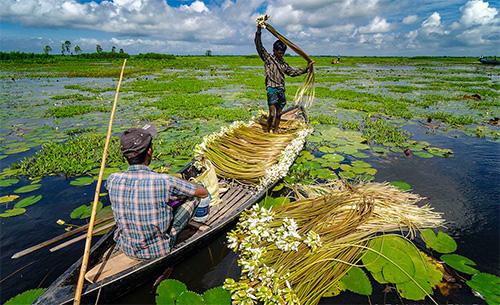